BÀI 26
CHIA SỐ CÓ HAI CHỮ SỐ CHO SỐ CÓ MỘT CHỮ SỐ
(Tiết 1)
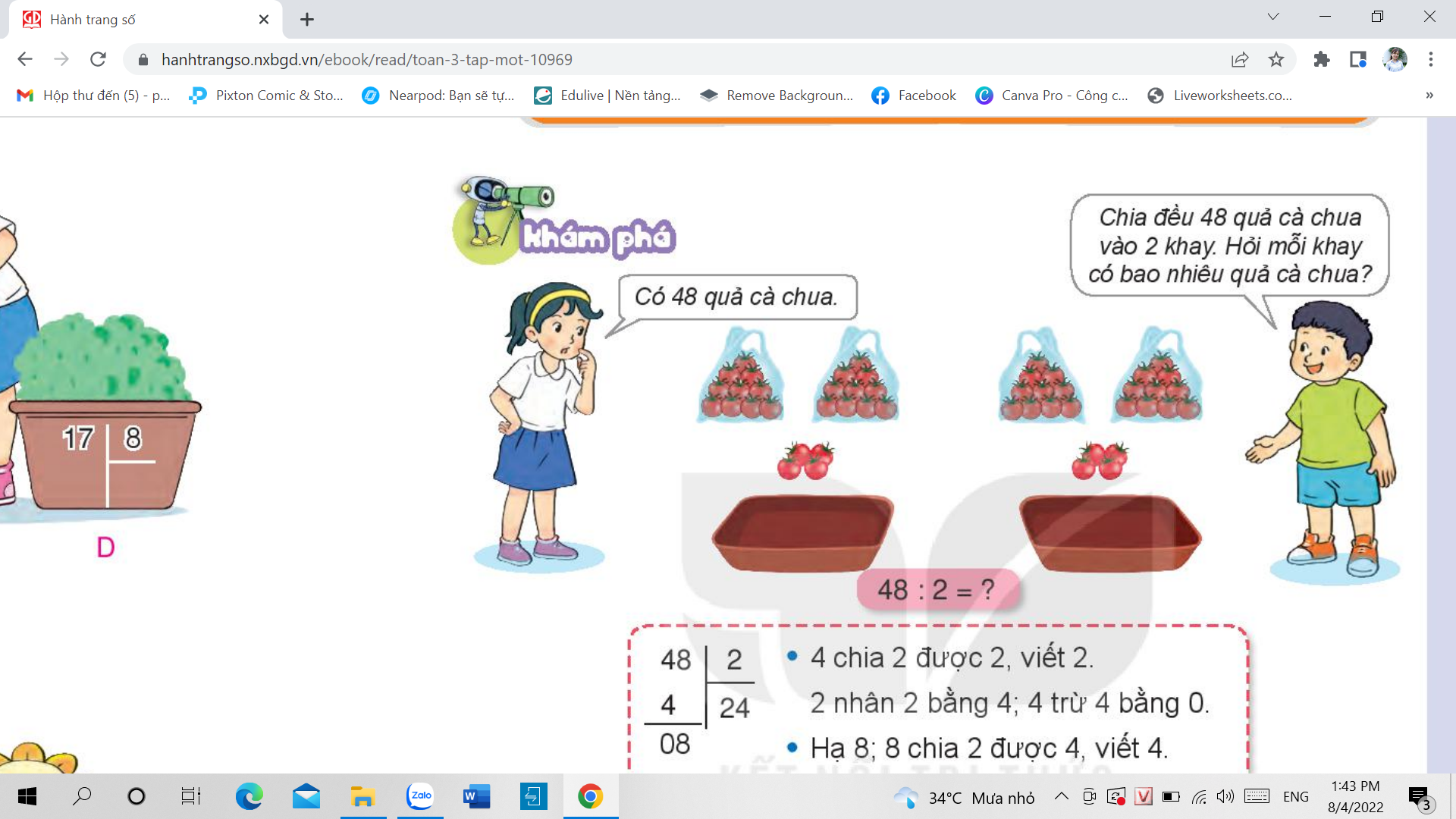 48 : 2 = ?
48
2
4 chia 2 được 2, viết 2.
2 nhân 2 bằng 4; 4 trừ 4 bằng 0.
4
2
4
Hạ 8; 8 chia 2 được 4, viết 4.
0
8
4 nhân 2 bằng 8; 8 trừ 8 bằng 0.
8
0
48 : 2 = 24
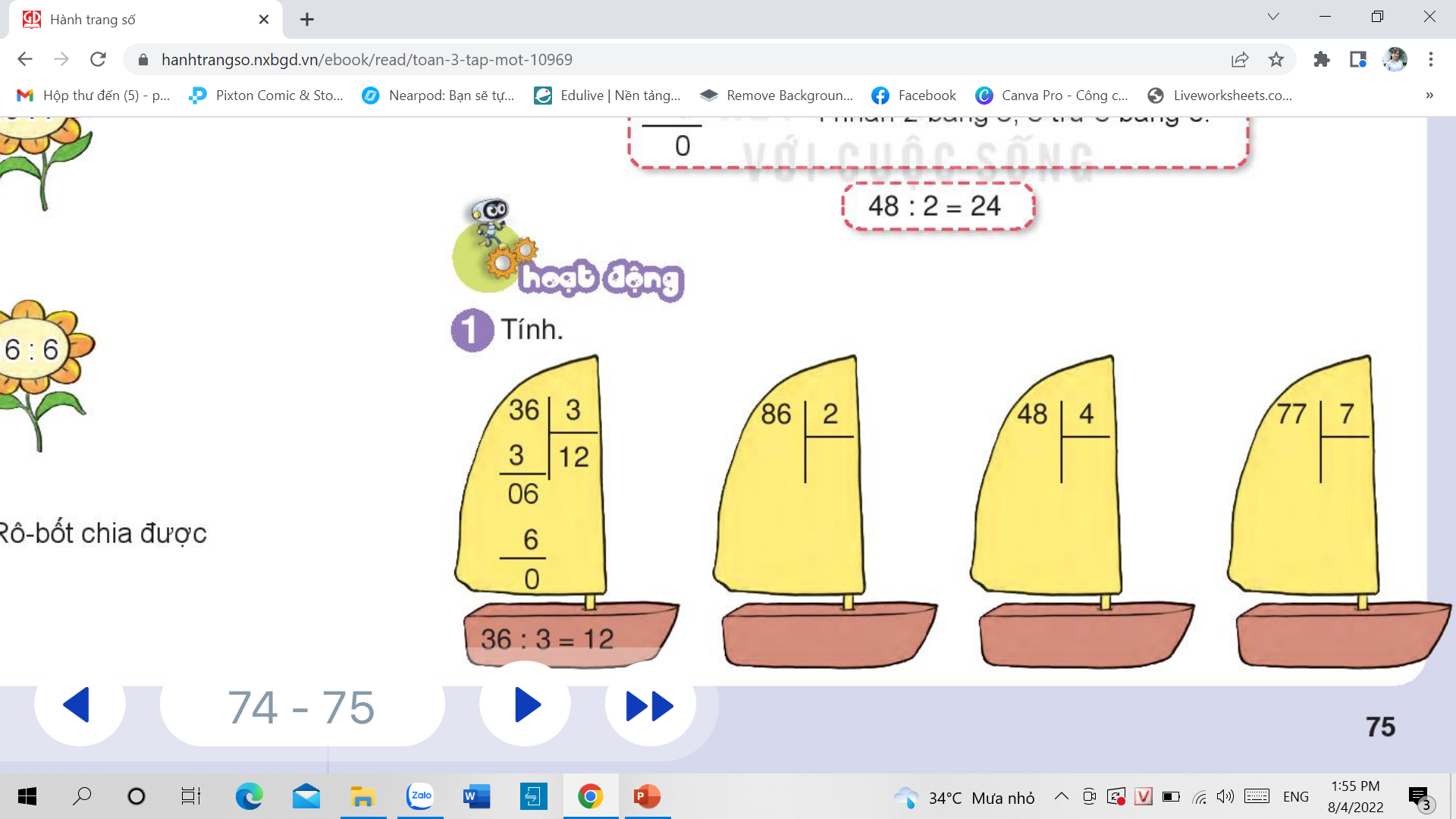 36
3
77
7
86
2
48
4
3
12
7
1
1
8
4
3
4
1
2
0
6
0
7
0
6
0
8
6
7
6
8
0
0
0
0
2
Tính nhẩm (theo mẫu).
Mẫu: 90 : 3 = ?
          Nhẩm: 9 chục : 3 = 3 chục
                        90 : 3 = 30
60 : 2             80 : 4
90 : 9             60 : 3
2
Tính nhẩm (theo mẫu).
60 : 2                                    80 : 4
90 : 9                                    60 : 3
= 20
= 30
= 20
= 10
3
Tìm thừa số.
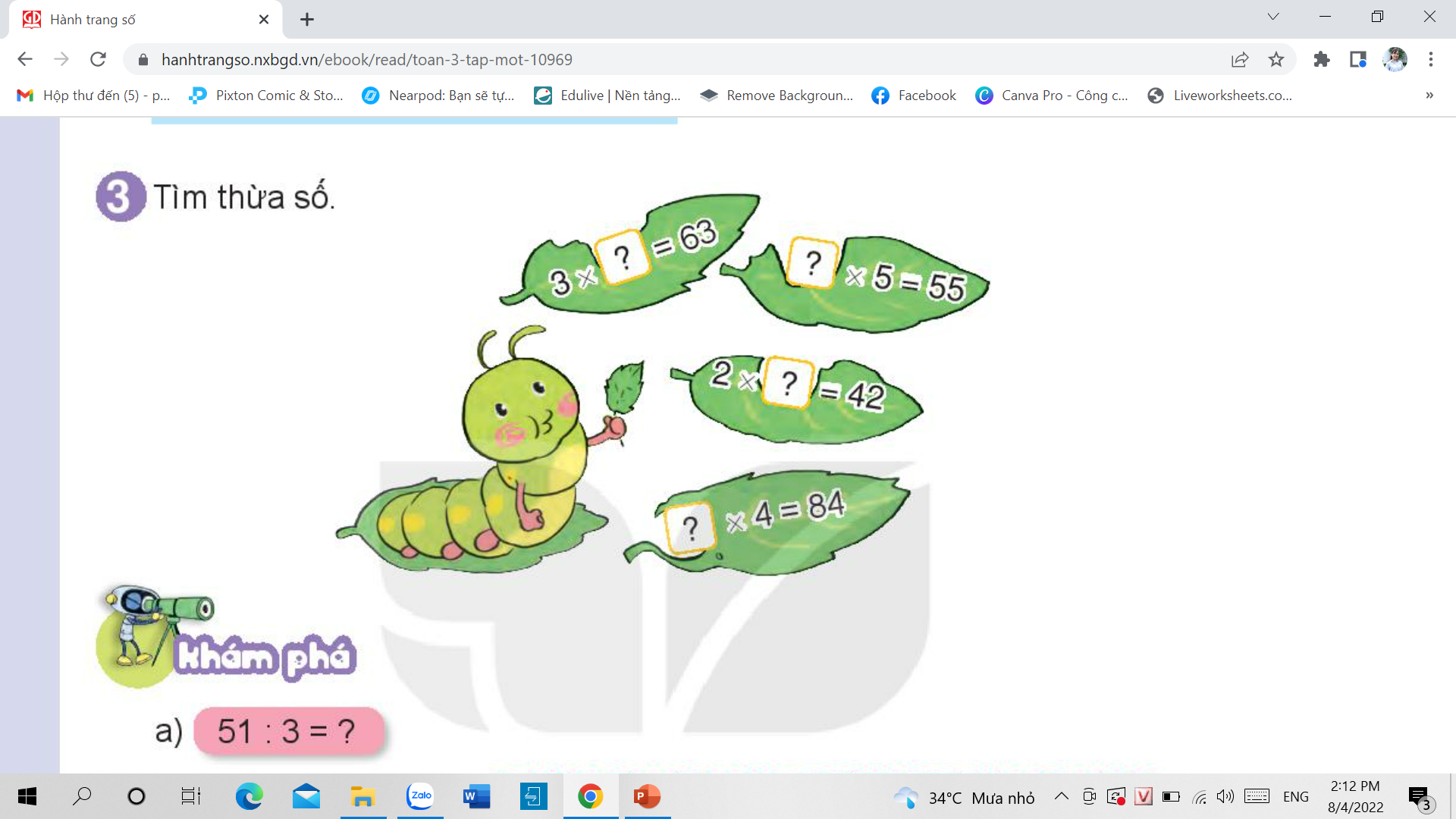 21
11
21
21